ПРОФЕСИОНАЛНО  ПОРТФОЛИО  НА УЧИТЕЛЯСтанка Генова КраеваСтарши учител Начално училище   ”Св. Св. Кирил и Методий” гр. Тополовград
‘’За да бъдеш добър преподавател,  необходимо е да обичаш това, което  преподаваш, и тези, на които
преподаваш.’’
В. О. Ключевски
За мен
Станка Генова Краева
гр. Тополовград,
 ул. “Сергей Румянцев” №16
Националност: Българска
Длъжност: Старши учител в начален етап
Образование: Висше , магистър
Специалност: учител по биология, преквалификация на специалист с висше образование  - НУП
Педагогически стаж- 32 години
С четвърта ПКС
E-mail – st.kraeva@abv.bg
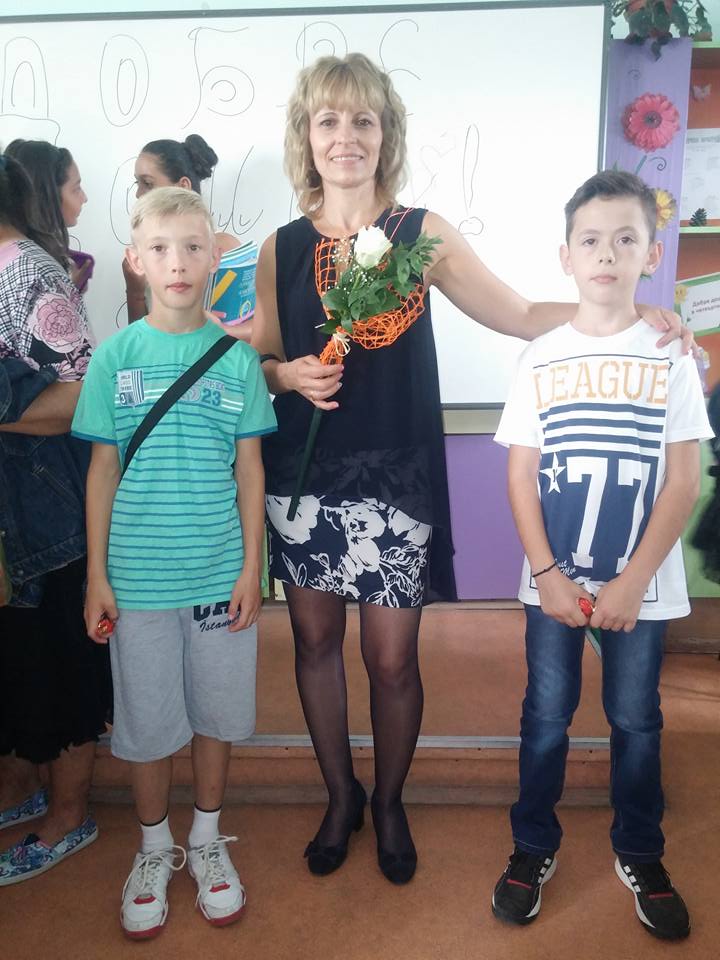 Мотиви за изготвяне на  моето портфолио
Осъзнавам портфолиото като инструмент за себепознание  и самооценка, както и неговия развиващ смисъл;
Чрез него ще бъде възможно да се проследи индивидуалното  качество на моята работа, в съответствие с  предварително поставените от мен цели, задачи и моята  философия за ролята ми като учител;
Електронното	портфолио	като	начин	за	информационен	и
професионален обмен в мрежата /Интернет/;
Прозрачност и доказателственост в моята работа, които  биха допринесли за повече сигурност в нея.
*Забележка: Портфолиото е отворено и подлежи на изменение, допълнение и актуализация във  всеки един момент от дейността ми като учител.
МОЯТА ФИЛОСОФИЯ КАТО  УЧИТЕЛ
Създаване на атмосфера на уважение, обич и  доверие;
Качествено	и образно преподаване на достъпен и
разбираем език;
Фокусиране върху индивидуалните потребности  на учениците в процеса на учене;
Откриване на силните страни на учениците и
тяхното надграждане;
Мотивиране и стимулиране на учениците да учат и  да се развиват;
Насърчаване на инициативността на учениците да  предлагат различни решения на даден проблем.

Вярвам, че учител, който обучава, без да е вдъхнал у  учениците си желание да учат, кове студено желязо.
ПЕДАГОГИЧЕСКА ДЕЙНОСТ
Ежегодно
планиране	на
педагогическата
дейност	чрез
разработване	на
тематични	работни	планове	по	преподаваните	предмети
в	съответната
паралелка	на	начален	етап	на	основното	образование	и	определяне	на
акцентите в тематичното многообразие;
Изготвянето на план на класния ръководител, където отразявам спецификите  на съответната паралелка, която ръководя и задачите, свързани с решаването  на характерните проблеми там. Основни цели тук са постигане на атмосфера  на спокойствие и доверие, на разбиране и взаимопомощ, на подкрепа и  сътрудничество между учениците в класа;
Диагностика, оценяване и отчитане на постиженията на учениците, което е  критерий не само за тяхната успеваемост, но и за качеството на моя собствен  труд;
Реализиране на възпитателно – образователния процес в неговата динамика –
развиване на добри социални умения и способност за социална интеграция;
Търсене на “обратна връзка” с учениците, но и активна работа по привличане на  родителите в учебния процес;
Взаимодействие с всички колеги и образователните институции.
МЕТОДИЧЕСКА ДЕЙНОСТ
Сложността в работата на началния учител е предопределена от  факта, че той трябва да преподава различни учебни предмети,  изискващи специфични методи за преподаване на знанията, а също и  различни методи за тяхното оценяване. Ето защо е важно  прилагането на всички дидактични методи в цялото им многообразие –  разказ, беседа, диалог, наблюдение, демонстрация, практически
упражнения	и	занятия,	а	също	така	и	устно	изпитване,
изпитване,	диктовка,	контролна	работа,	тест	и	др.За
писмено
целта
използвам широко различни дидактични материали, сборници, помагала  и учебници, извън тези, определени с тематичен работен план. Често  и материали от електронната мрежа /Интернет/, преценени от мен  като подходящи. Според нуждите използвам и методите на  индивидуалната и груповата работа.
Стремя се непрекъснато да включвам всички ученици в познавателния  процес, според техните потребности, като целта е развитие и  напредък, както за изоставащите, така и за по – изявените ученици.
МЕТОДИЧЕСКИ МАТЕРИАЛИ
Образователни и учебни планове и програми;  учебно – методическа литература; научни  разработки; реферати.
Следене на всички актуални документи,
публикувани в МОН;
Учебници, учебни помагала, табла и други  дидактични материали, в съответствие с  приетите към настоящия момент учебни  планове;
Участие в квалификационни курсове, обучения и  програми
ПРОФЕСИОНАЛЕН ОПИТ
Методи на преподаване
*Старая  се да имам съвременен подход на комуникация.
*В центъра на УВП поставям ученика с неговата познавателна, емоционална и творческа дейност: да решава проблеми, да твори, да бъде самоуверен и да се учи от грешките си.
*Използвам разнообразни методи на преподаване в зависимост от методичната единица и учебните програми.
*Обогатявам учебния процес с интересни факти и занимателни елементи.
*Формирам у учениците разбирането за ученето 
като съзнателно усилие, изискващо организираност,
 самодисциплина и самостоятелност.
*Поощрявам и учениците, които работят
 бавно и несигурно.
*Ценя свободата на мислене
 и идеите на учениците.
Сертификати и Удостоверения
Удостоверение за завършено обучение “ Базови  и специфични компютърни умения на учители”

Удостоверение за завършен курс по “Компютри”- Windows, Word, Exel, Internet

Удостоверение за завършен курс “ Методика на обучението по безопасност на движението по пътищата”

Сертификат за завършен курс  “ Обучение на педагогически специалисти за превенция на училищното насилие, агресията и др. негативни прояви”
Удостоверение за завършено семинарно обучение на тема „Създаване на учителско портфолио“
-Удостоверение за завършен курс на обучение на тема „Организация на образователния процес“
- Удостоверение за завършен курс на обучение на тема „Наставничеството в образователната среда“
Сетификати и удостоверения
Удостоверение за завършен курс на обучение на тема «Наставничеството в образователната среда»

Удостоверение за завършено обучение на тема «Безопасност на движението по пътищата. Методика на обучението»

Удостоверение за завършено обучение на тема «Работа с трудни родители»

Удостоверение за обучение на тема «Персонализирано обучение или как да развием и прилагаме ученико- центриран подход в преподаването»

Удостоверение за завършен квалификационен курс на тема «Мотивацията в учебния процес – техники и приложение. Бърнаут.»

Удостоверение за завършено обучение по Проект «Подкрепа за успех» на тема «Прилагане на инструментариума за ранно идентифициране на ученици в риск от преждевременно напускане на образователната система и за диференциран подход при определяне на потребностите им от предоставяне на индивидуална подкрепа»
Сертификати и удостоверения
-Удостоверение на тема “Мотивацията в учебния процес- техники и приложение. Бърнаут”

Удостоверение “Инструментариум на съвременния учител”

-Удостоверение на тема “Основи на проектно-базираното обучение в облака със средства на ИКТ”

-Удостоверение  “Въвеждане на иновации в учебния процес чрез използване на платформи за електронни образователни услуги и съдържание”

-Удостоверение “ Формиране на ключови умения за работа в екип”
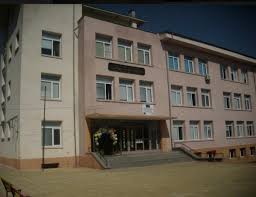 НАЧАЛНО УЧИЛИЩЕ
“Св.Св.Кирил и Методий’’
гр.Тополовград,
общ. Тополовград,
обл. Хасково
Снимков материал
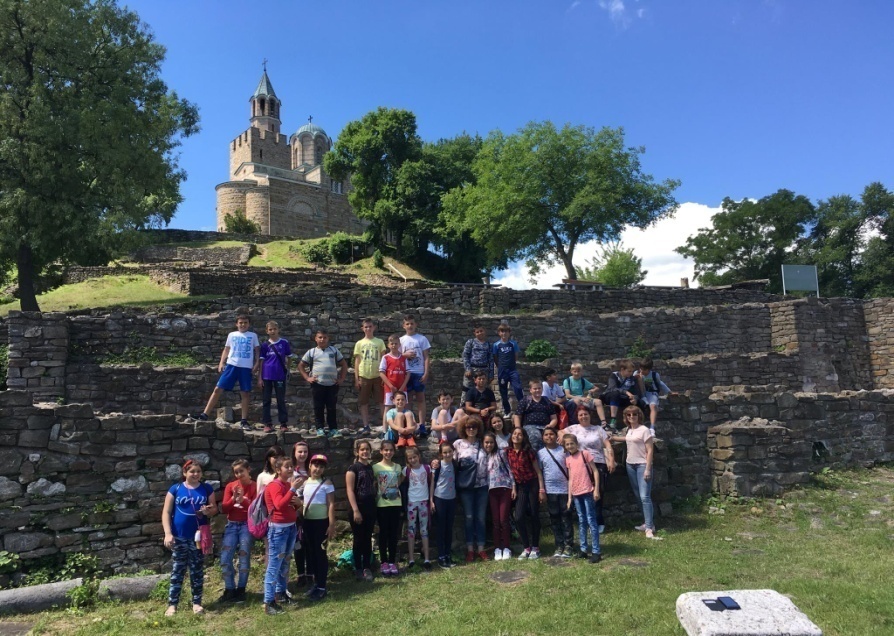 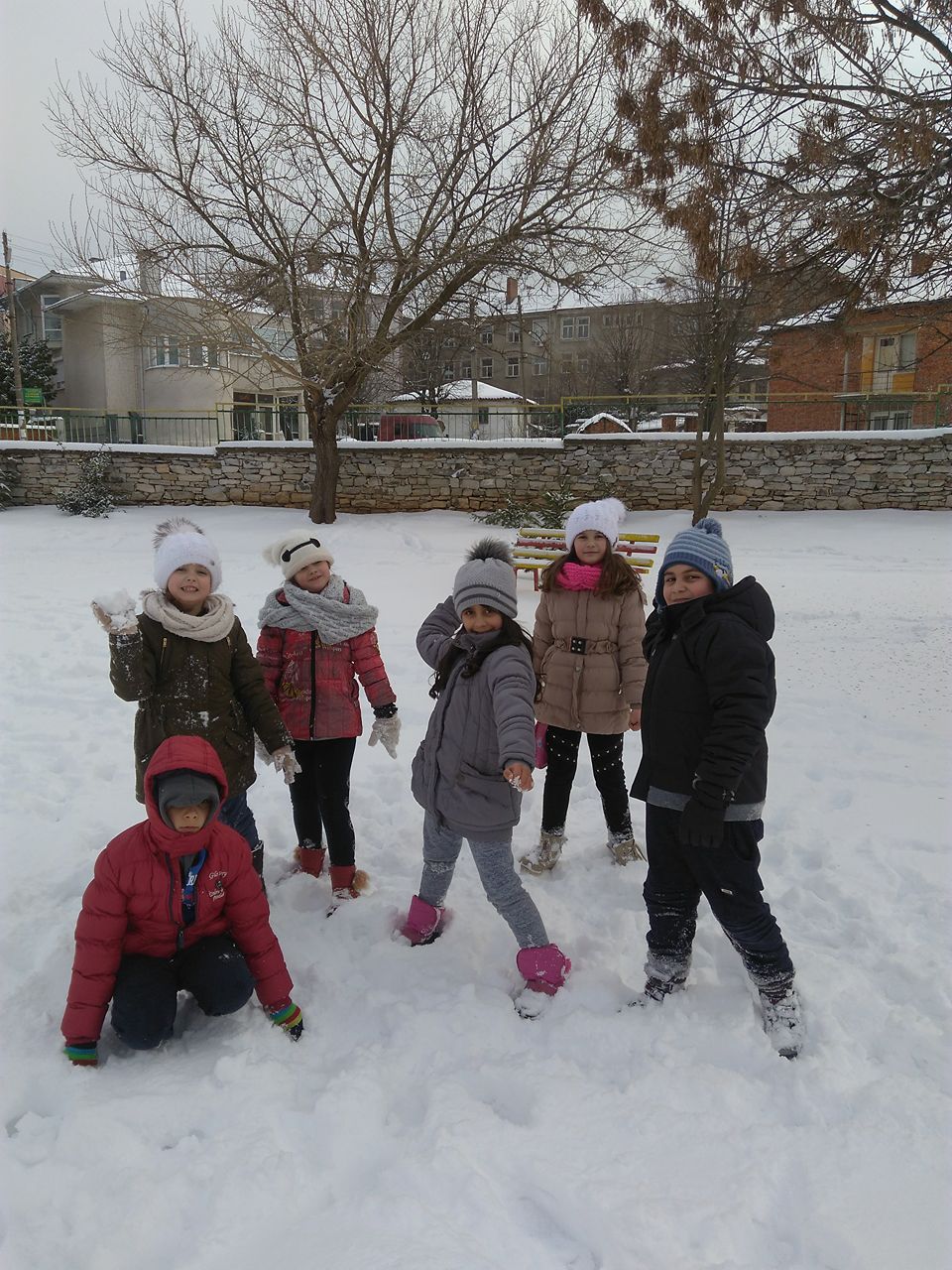 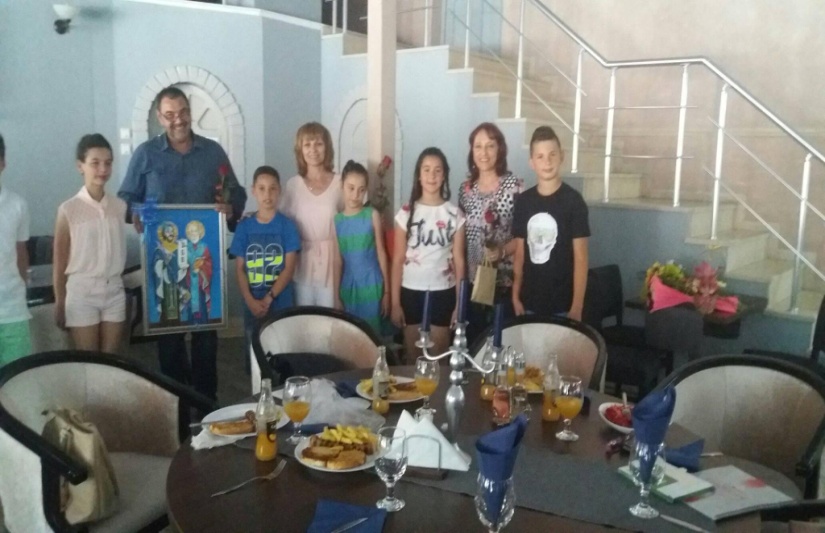 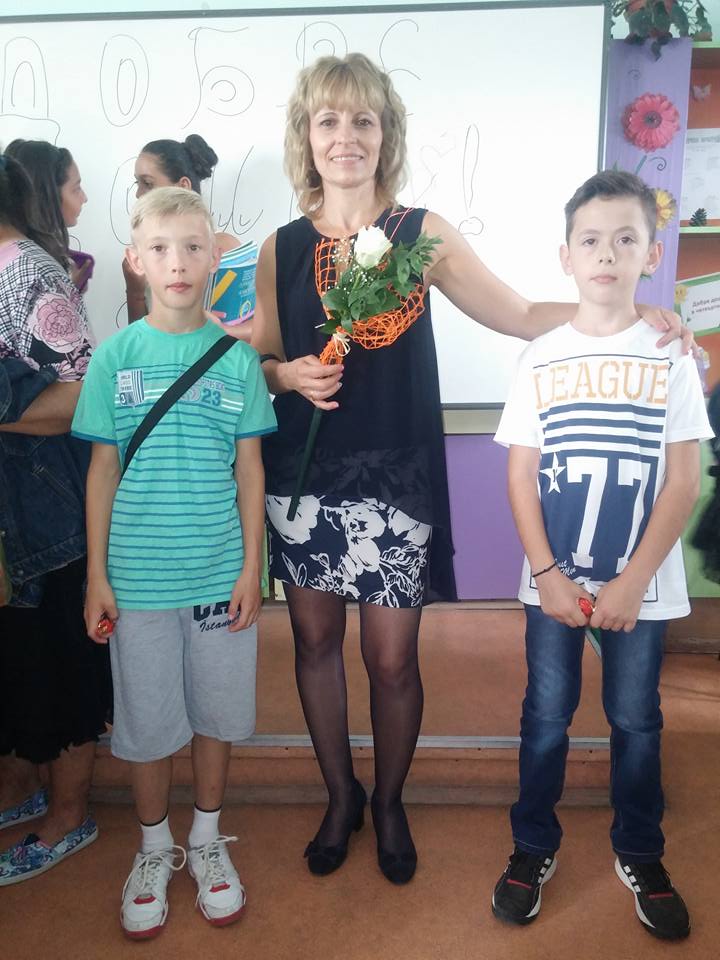 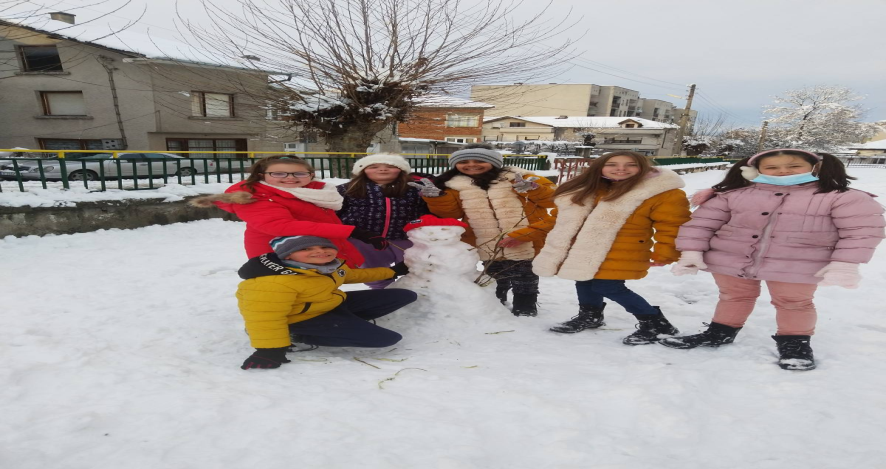 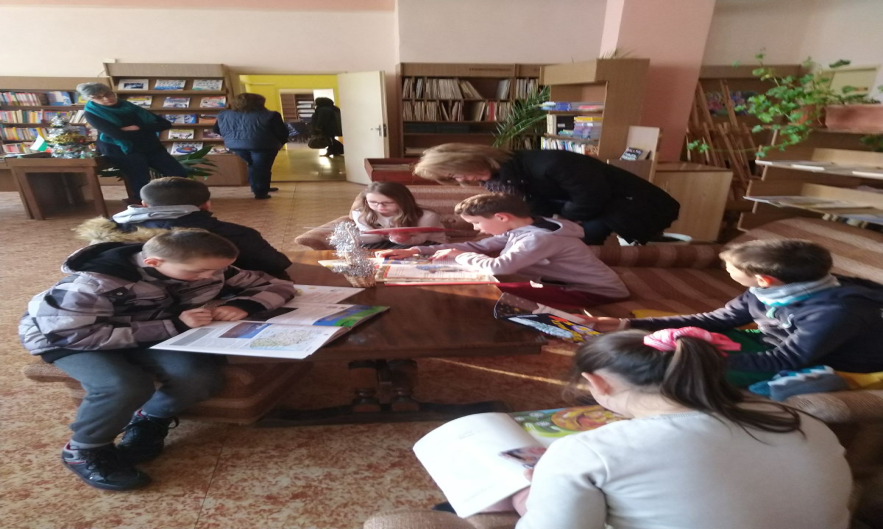 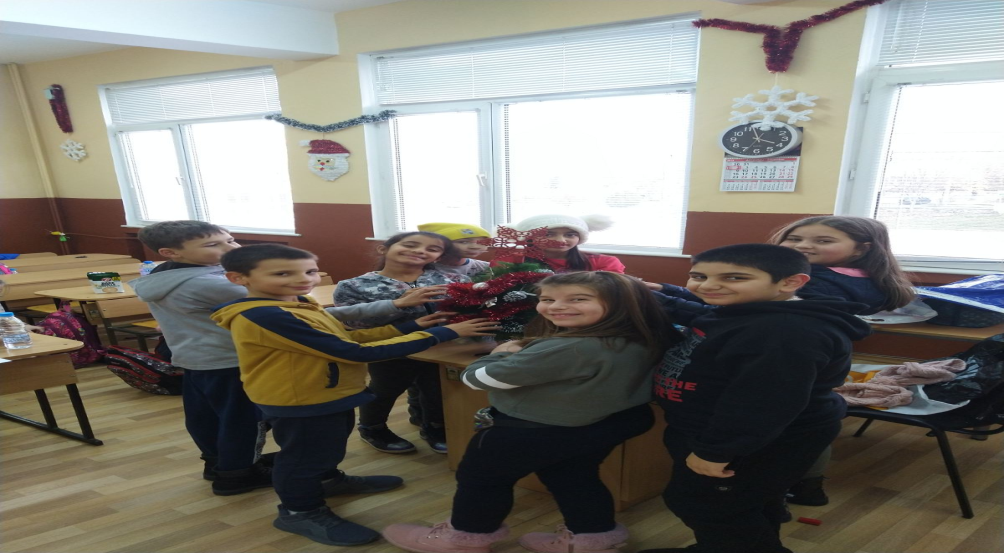